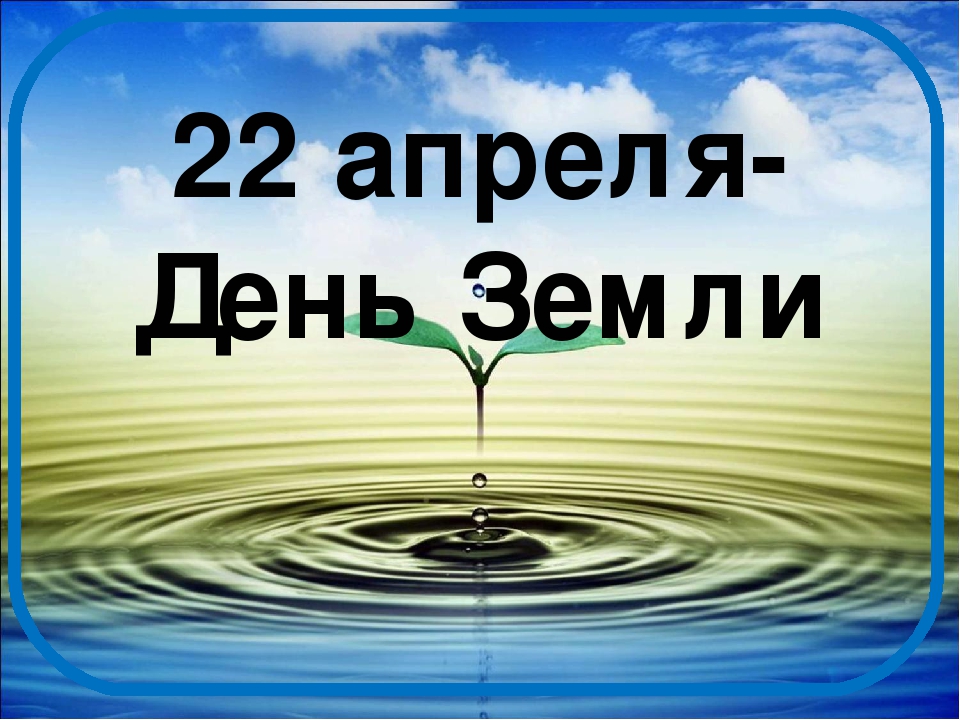 Муниципальное бюджетное дошкольное образовательное учреждение детский сад № 33
Подготовили: Добрынина А. А., Захарова К. В.
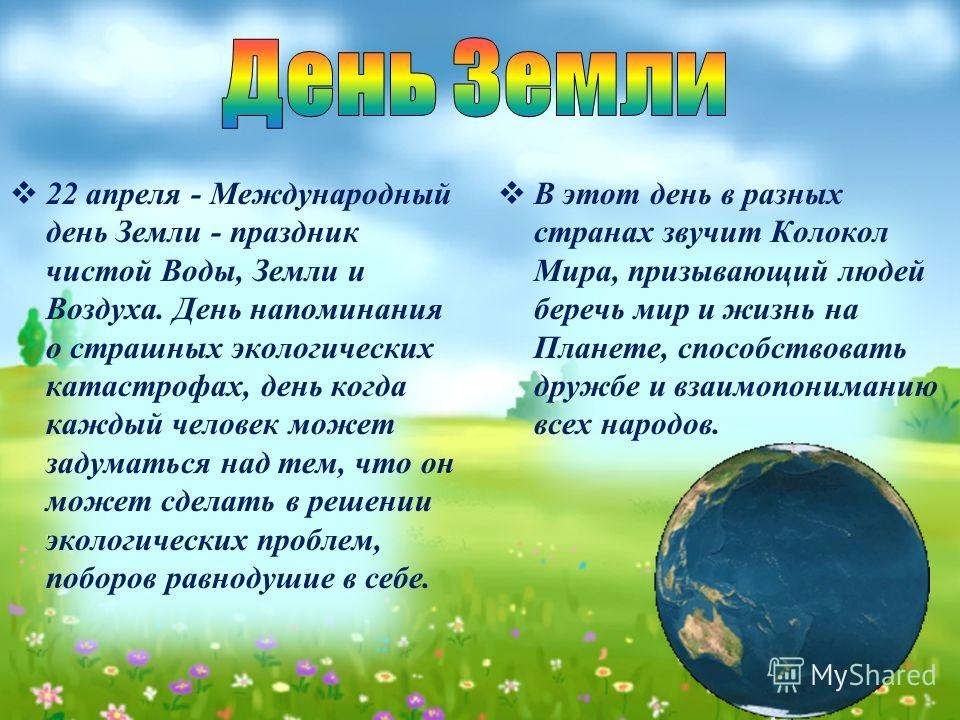 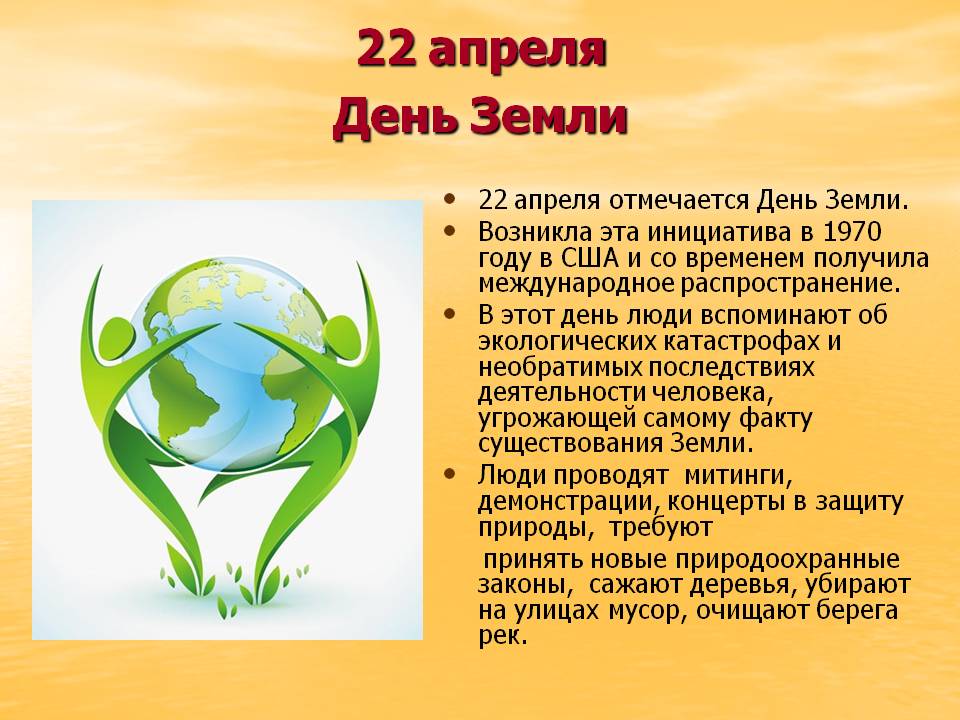 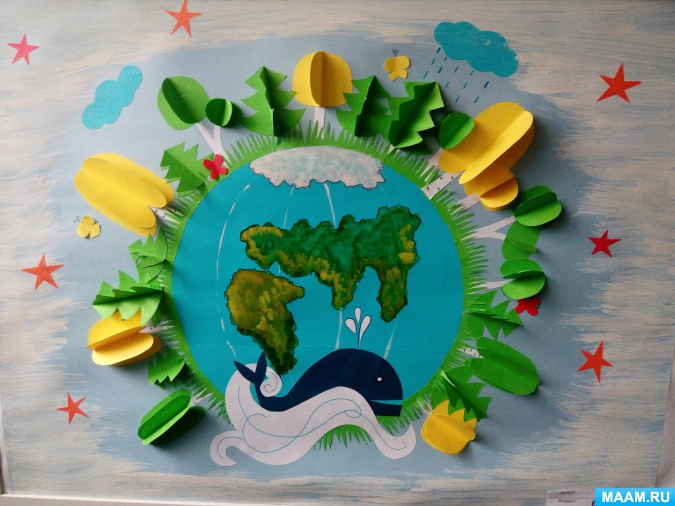 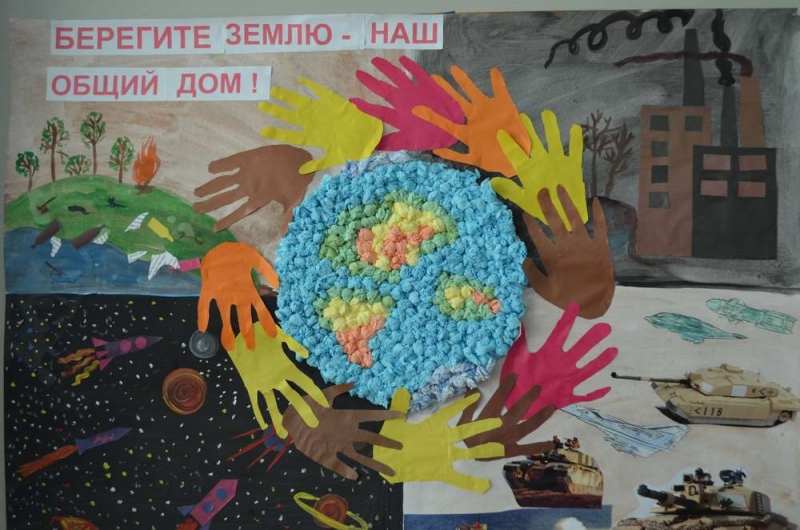 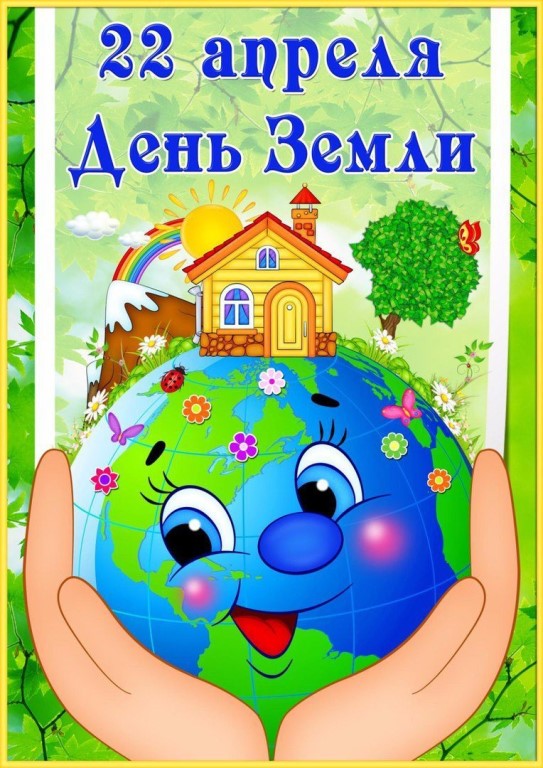 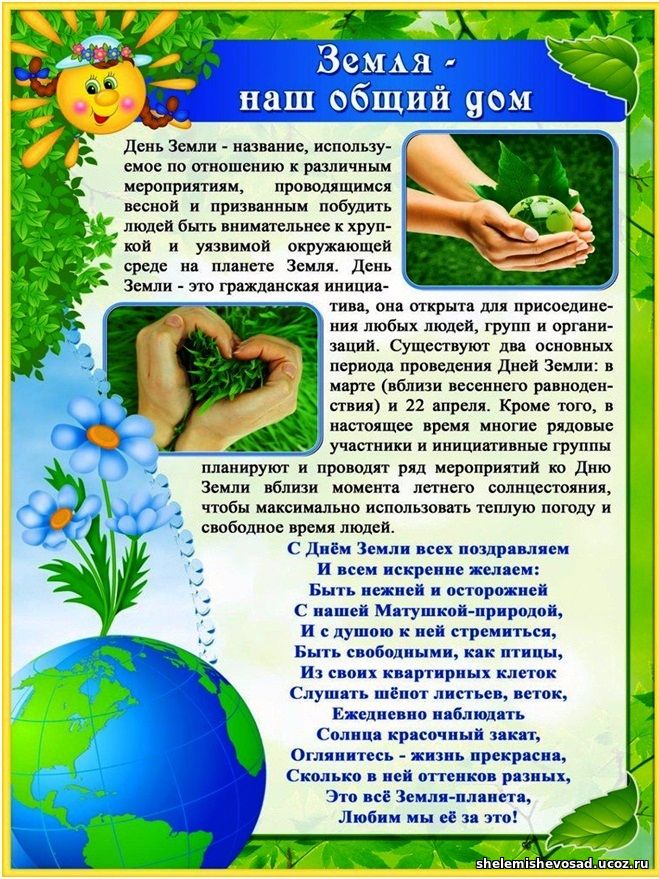 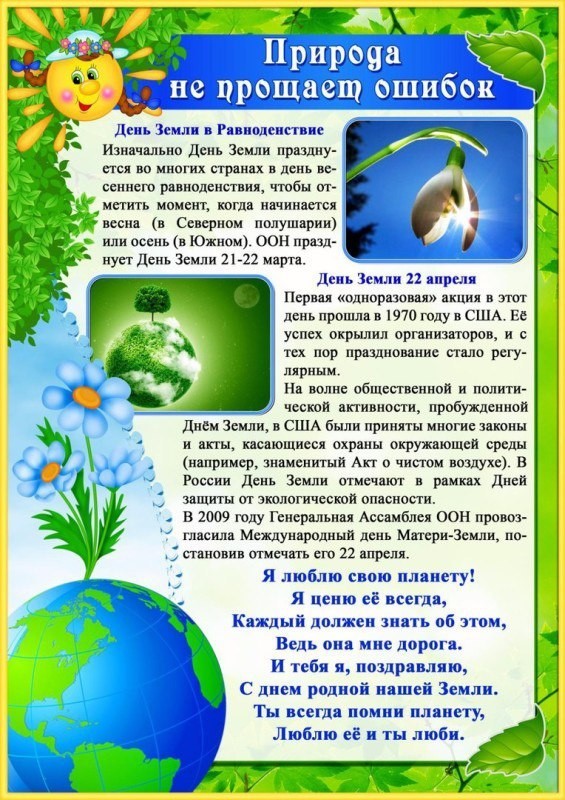 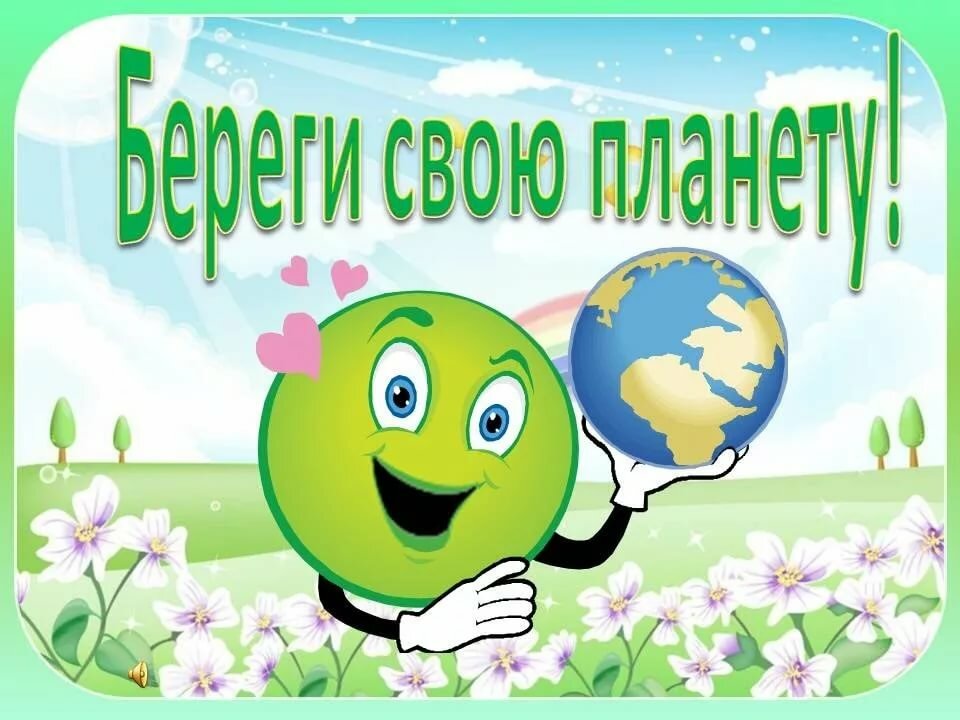 Спасибо за внимание!!!